HORTI’PRESS…
la revue de presse horticole

par les étudiants I2PH et FHI
22 Novembre 2022
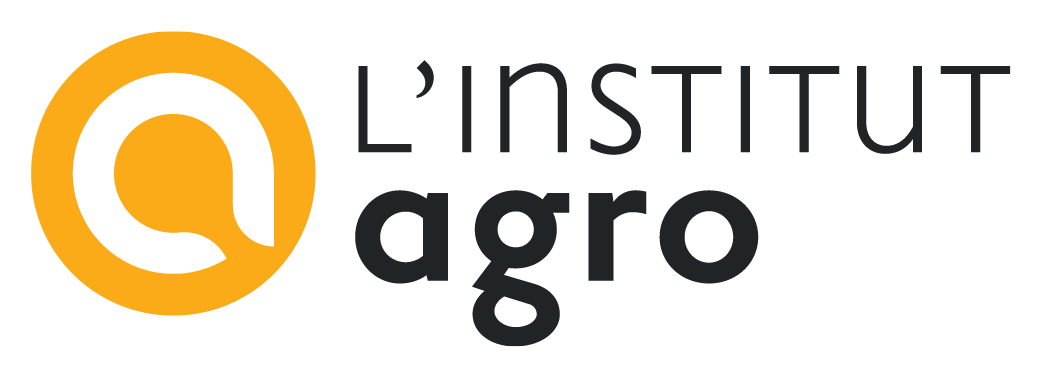 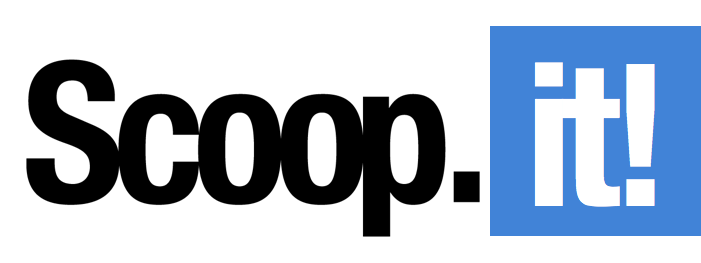 Cérès ANDRES
Lola CARQUIN
Maris DJIHOUAN
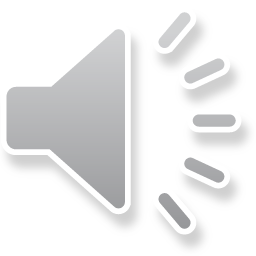 [Speaker Notes: Maris]
Ordre du jour
Innovation technologique/produit
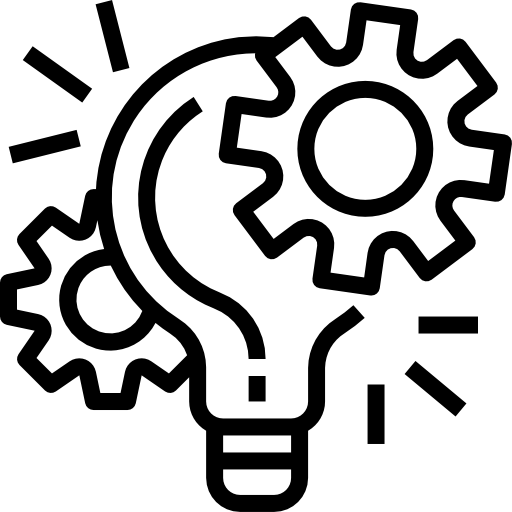 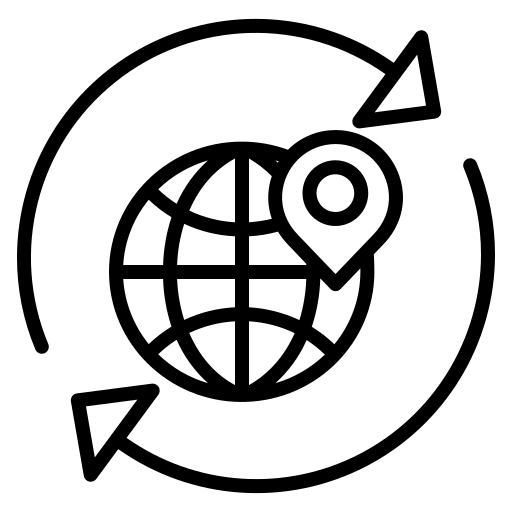 Actualité internationale
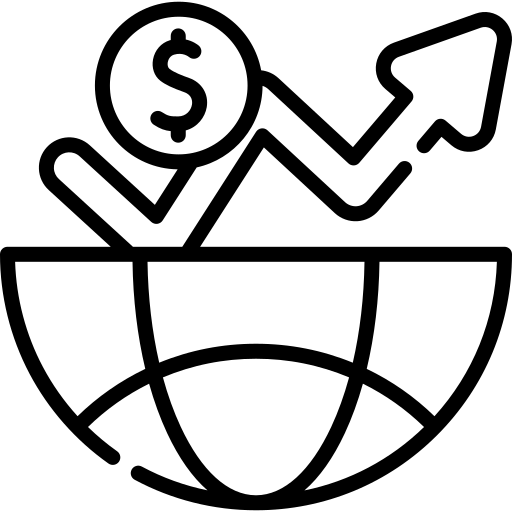 Conjoncture économique
03
Organisation et acteurs des filières
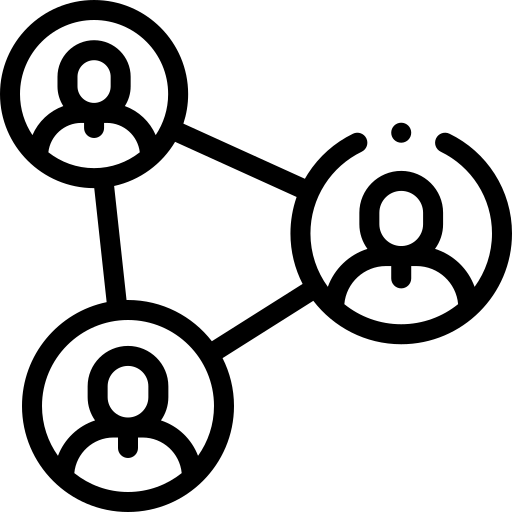 Le point sur… la COP 27
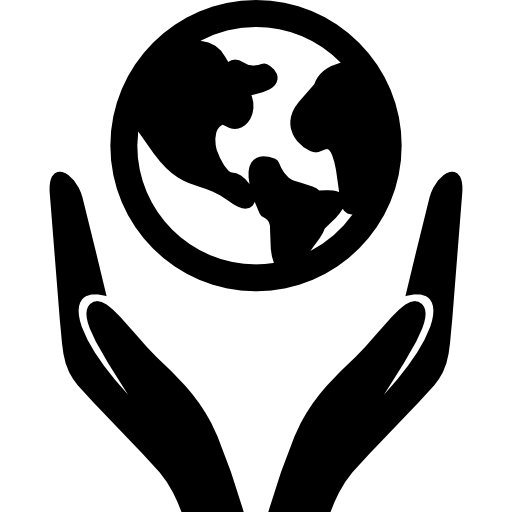 Agenda
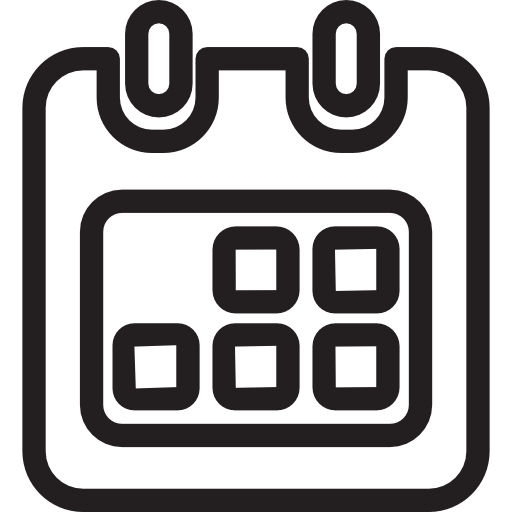 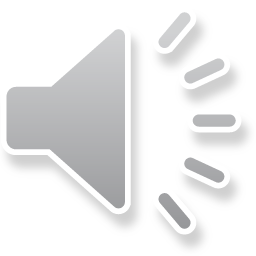 [Speaker Notes: Maris]
Innovation produit
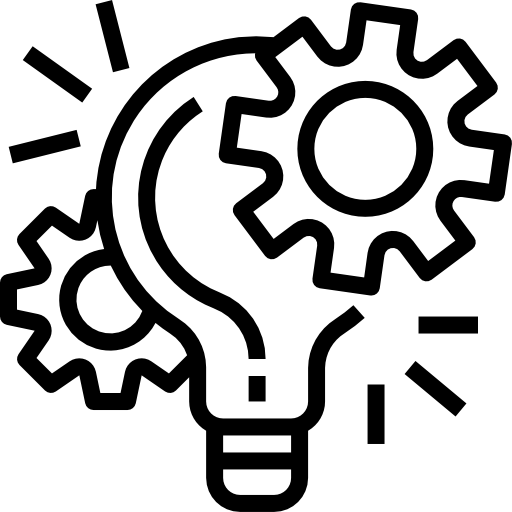 L’anone, une curiosité exotique
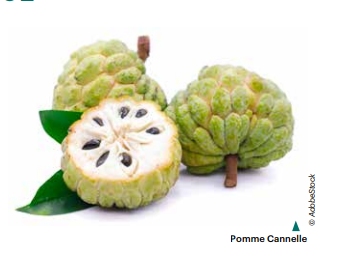 Regroupe plusieurs variétés de fruits exotiques, tous issus de la famille des Annonacées.

En France, 3 variétés d’anone sont connues et commercialisées dont la plus connue est la chérimole 
(Annona cherimola)

L’anone se conserve à température ambiante et se consomme très bien en plats sucrés et donc en dessert.
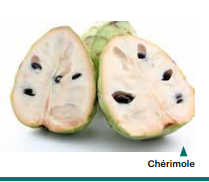 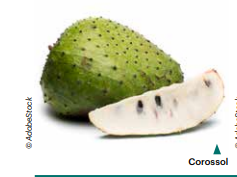 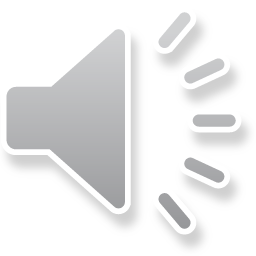 3
Source :  CTIFL 09/11/2022
[Speaker Notes: Maris]
Innovation technologique
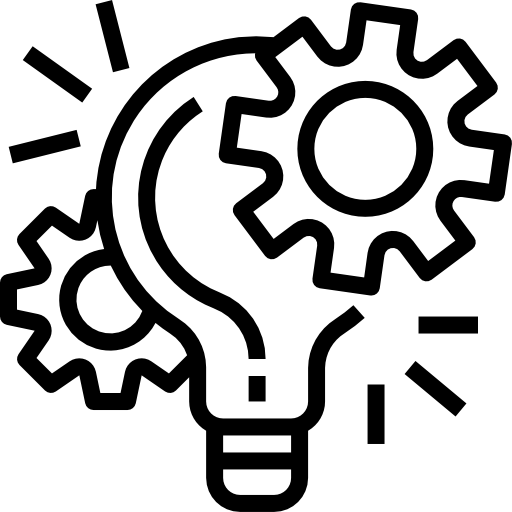 Otto : le robot de serre de dépistage et de prévision des rendements
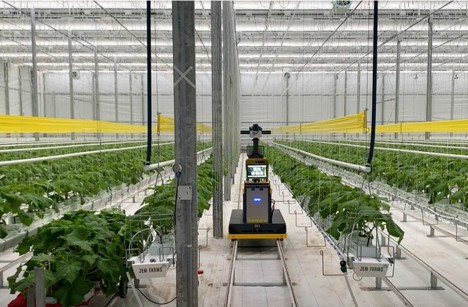 Partenariat Biobest, Ecoation et Bogaerts a abouti à un robot autonome de dépistage de maladies/ravageurs et de prévision de rendement pour les serres 
Equipements :
Caméra 360 “Virtual Walk’’ 
“Plant Health Sensor” (détection de maladies et ravageurs tôt)
capteur de climat et de lumière
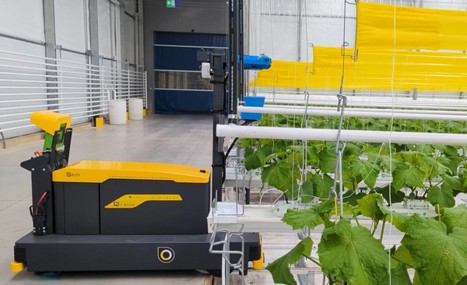 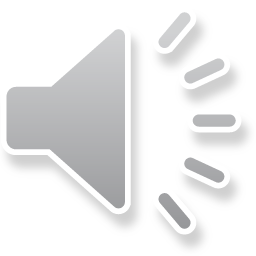 4
Source : HortiDaily. 10/11/2022
[Speaker Notes: Maris]
Actualité internationale
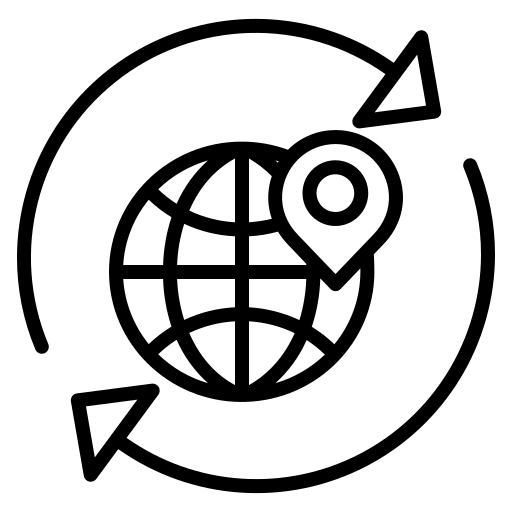 Commerce des céréales et impact de la guerre en Ukraine
Exportations de blé, orge et maïs de l’Ukraine au 4/11/2022
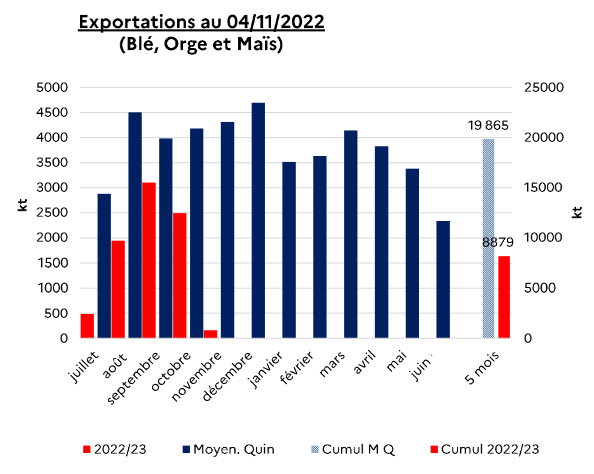 Révision à la baisse des exportations ukrainiennes pour 2022/2023
8,9 Mt de céréales (blé, orge et maïs) pour le moment 
Prévision de 32 Mt de céréales pour 2022/2023 au lieu des 40 Mt habituelles

Maintien du couloir céréalier :
Nécessaire pour le transport de marchandises
Incertain à cause de la Russie
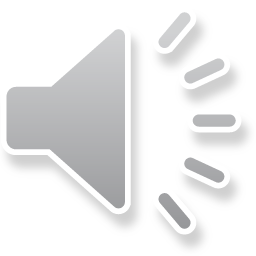 5
Source : France Agrimer. 10/11/2022.
[Speaker Notes: Cérès

Accords des céréales :
22 juillet 2022
permet d’exporter les céréales ukrainiennes bloquées dans les ports de la mer Noire 

le 29 octobre, la Russie c’est retirée de l’accord de manière non officielle et depuis la Turquie essaye de garantir la sécurité des navires]
Actualité internationale
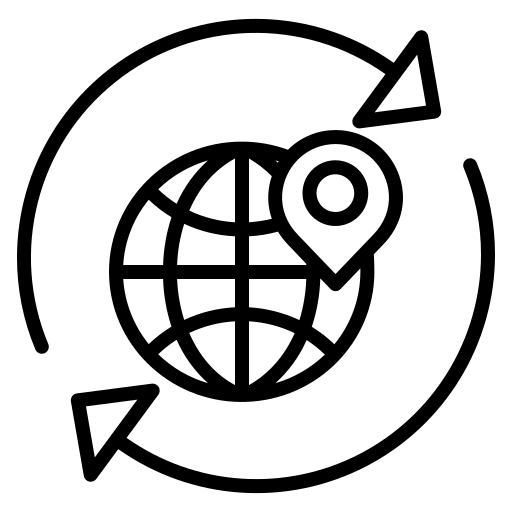 Forte baisse de production d’agrumes d’Espagne compagne 2022/23
Baisse de production générale (-15% toute production)

Oranges : 
-17% par rapport à la moyenne 

Petits agrumes :
-10% par rapport à la moyenne 

Causes : 
Gelée et pluie : défavorable floraison et nouaison 
Sécheresse : impact sur le développement des fruits
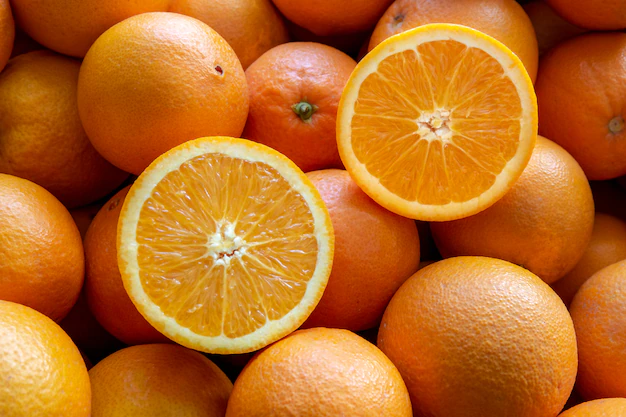 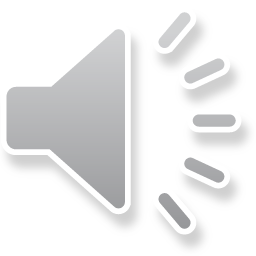 6
Source : FRuiTROP online. 07/11/2022.
[Speaker Notes: Cérès]
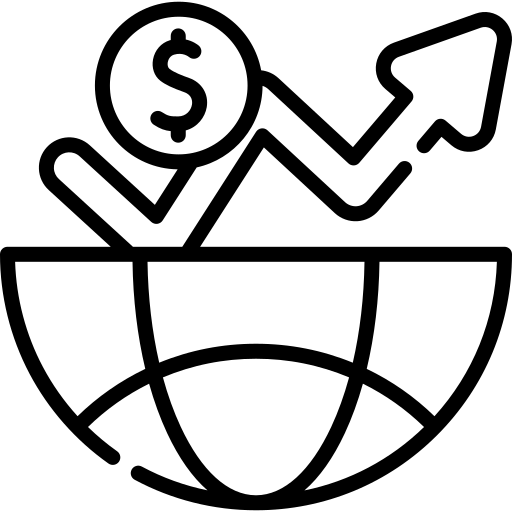 Conjoncture économique
Malgré l’inflation, la consommation de légumes en conserve se maintient
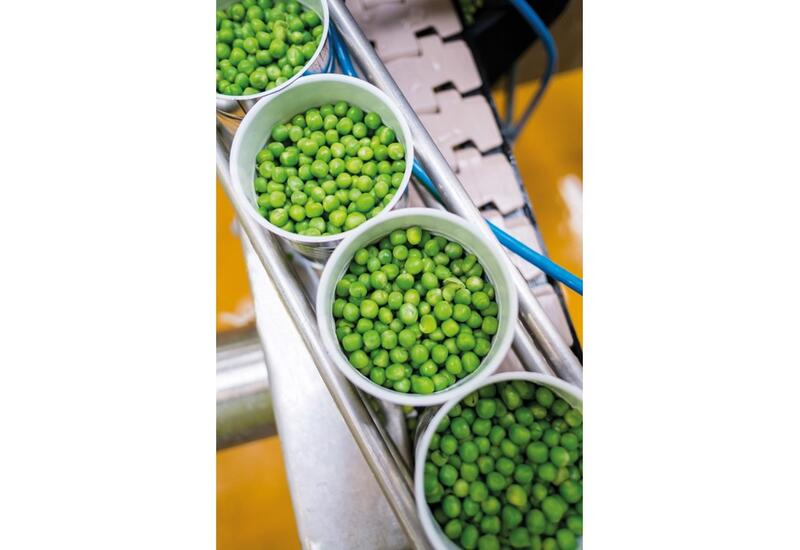 Etude Kantar demandée par l’UPPIA 
Faire le point sur la consommation de légumes en conserve

Résultats 
Chiffres stables en volumes et en valeurs 
Taux de pénétration de 99.9%
Fréquence d’achat de 34.3 actes/acheteurs
UPPIA = Union professionnelle pour la promotion des industries de la conserve appertisée
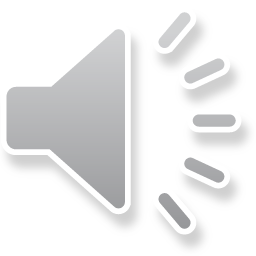 7
Source : Réussir Fruits&Légumes. 15/11/2022.
[Speaker Notes: Cérès]
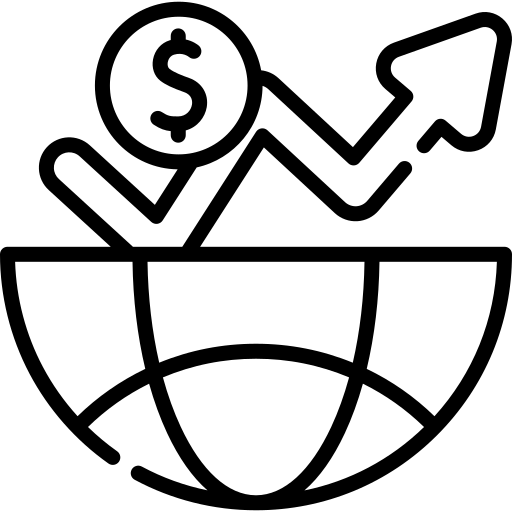 Conjoncture économique
Internet, réseaux sociaux et applications sont des moteurs de consommation des fruits et légumes chez les jeunes
Sondage Opinionway pour Interfel
Réalisé sur un échantillon de 1008 personnes auprès de quotas de chaque catégorie d’âge
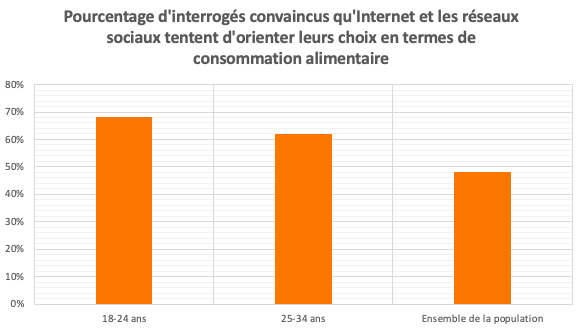 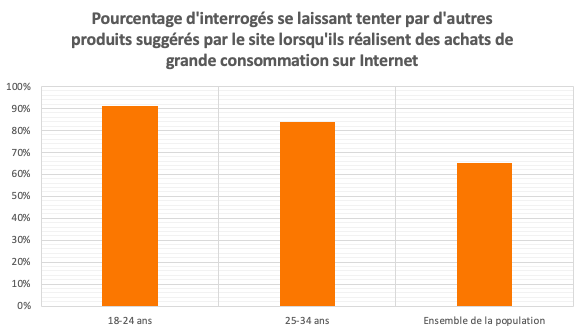 91%
84%
68%
62%
65%
48%
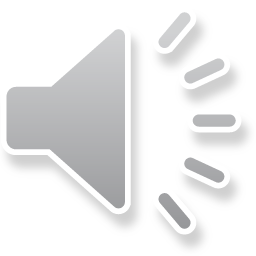 8
Source : Dolphin A., 11/2022.
[Speaker Notes: Lola]
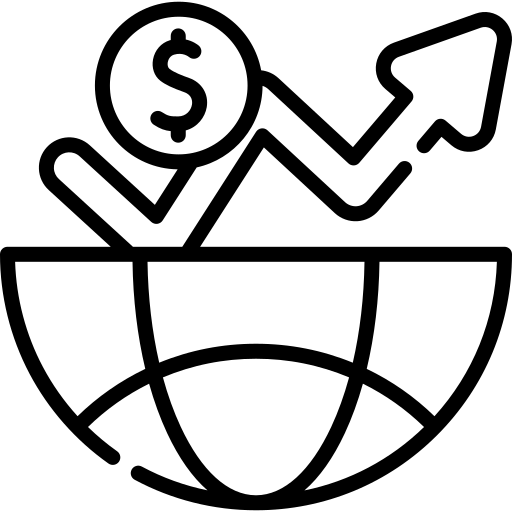 Conjoncture économique
Internet, réseaux sociaux et applications sont des moteurs de consommation des fruits et légumes chez les jeunes
Sondage Opinionway pour Interfel
Réalisé sur un échantillon de 1008 personnes auprès de quotas de chaque catégorie d’âge
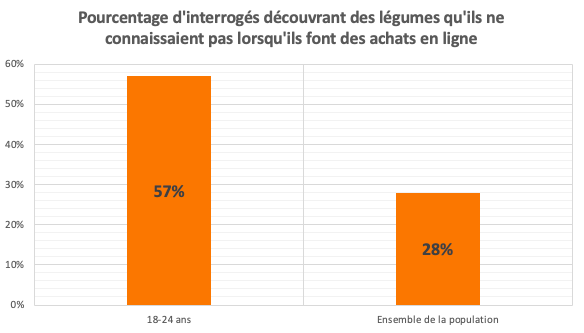 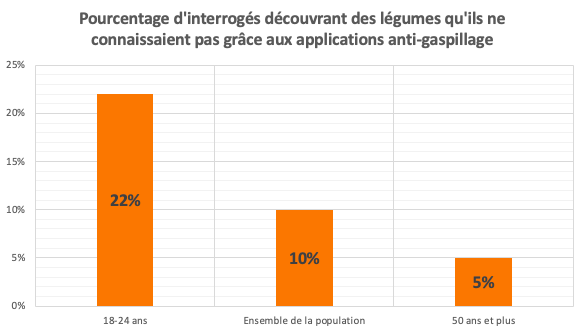 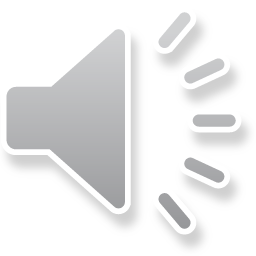 9
Source : Dolphin A., 11/2022
[Speaker Notes: Lola]
Organisation et acteurs des filières
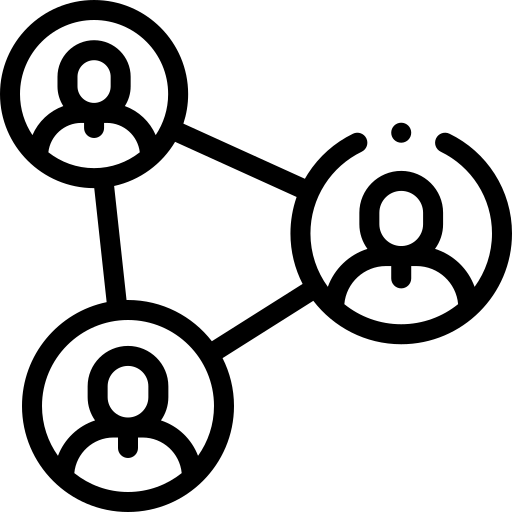 Vers l’annulation de l’interdiction des emballages plastiques pour les fruits et légumes ?
Proposition d’Interfel : 
“Plutôt qu’un nième décret supplémentaire, c’est de s’appuyer sur la directive de L’Union européenne sur l’emballage qui est en cours de révision. Son application offrirait un cadre pragmatique et surtout homogène dans tous les Etats membres, ce qui éviterait les entraves injustifiées au marché unique et les distorsions de concurrence qui en découlent.”
Audience publique au Conseil d’Etat le 14/11/2022 entre autres sur le décret du 08/10/2021
Rapporteure publique Céline Guibé a recommandé “l’annulation totale” du décret
Décision du conseil d’Etat devant être rendue sous 3 semaines
Intervention saluée par le président d’Interfel Laurent Grandin, mais restant prudent
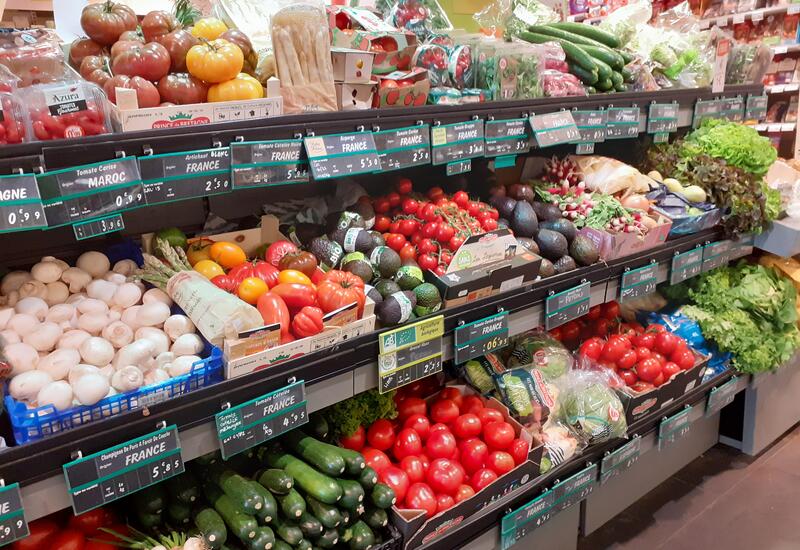 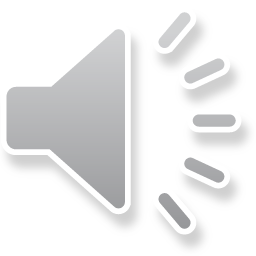 10
Source : Gautier P. 15/11/2022.
[Speaker Notes: Lola]
Organisation et acteurs des filières
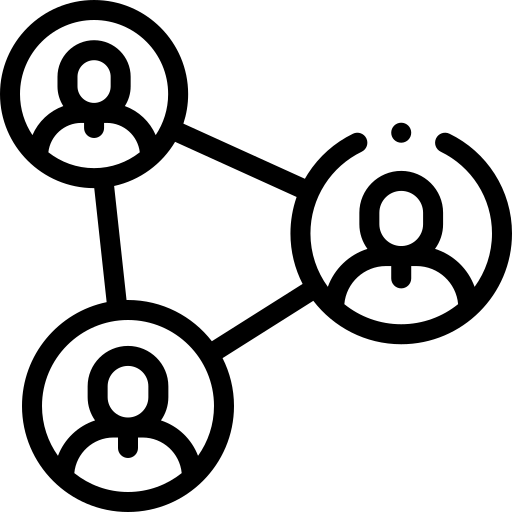 Certification HVE des pommes vendues par Mcdonald’s
Partenariat entre Mcdonald’s France, Florette Food Service et Cofruid’Oc
Pommes provenant de Vergers écoresponsables depuis 2016
Maintenant certifiées HVE par un accord tripartite de 3 ans
Approvisionnement à la coopérative Cofruid’Oc certifiée à 90% en HVE 
1 300 tonnes sur les 1 600 achetées par Mcdonald’s soit 17,5 millions d’unités vendues dans les 1 500 restaurants de la chaîne
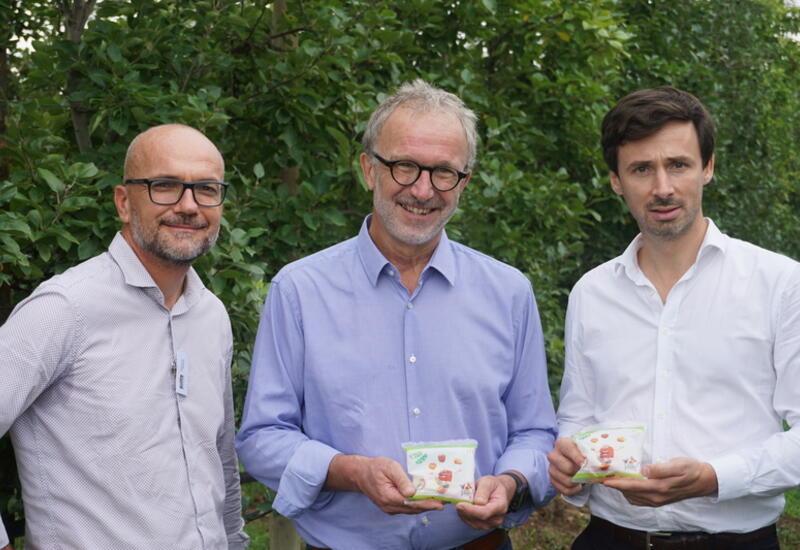 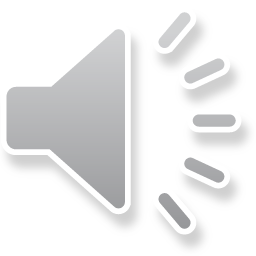 11
Source : Douteau P. 11/2022
[Speaker Notes: Lola]
La COP 27 - Présentation
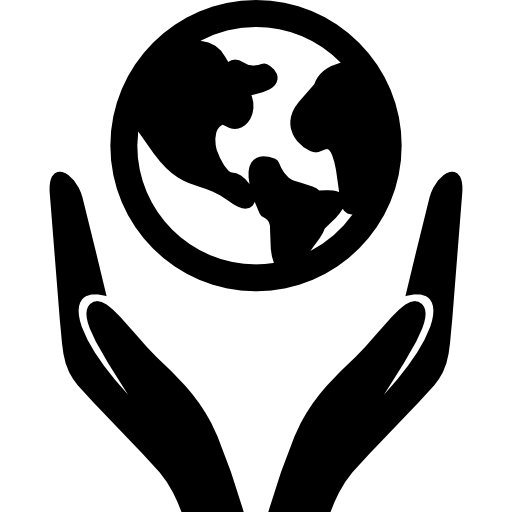 27e conférence des Nations Unies sur les changements climatiques
Lieu : Charm el-Cheikh, Egypte
Date : 6 au 18 novembre 2022
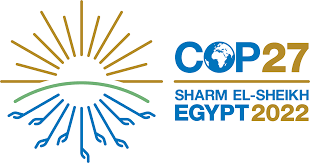 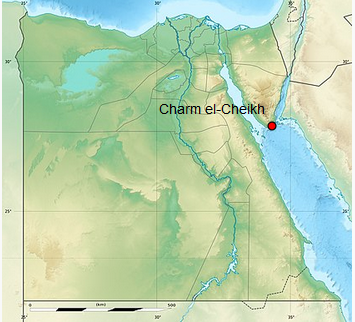 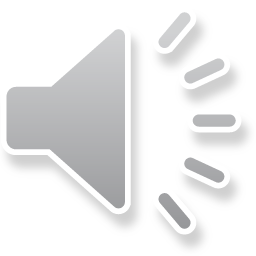 12
Source : 
COP27 SHARM EL-SHEIKH EGYPTE 2022.
[Speaker Notes: Maris]
La COP 27 - Programme
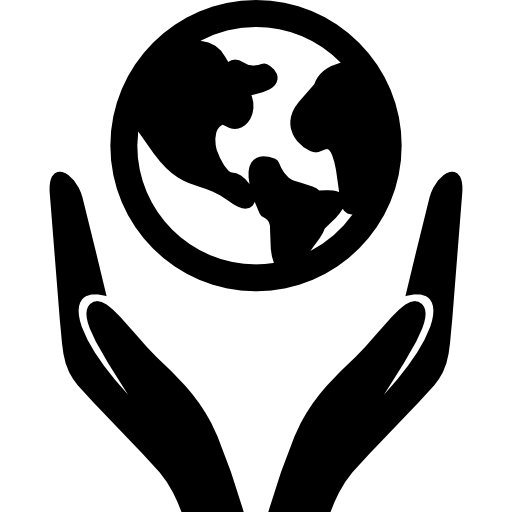 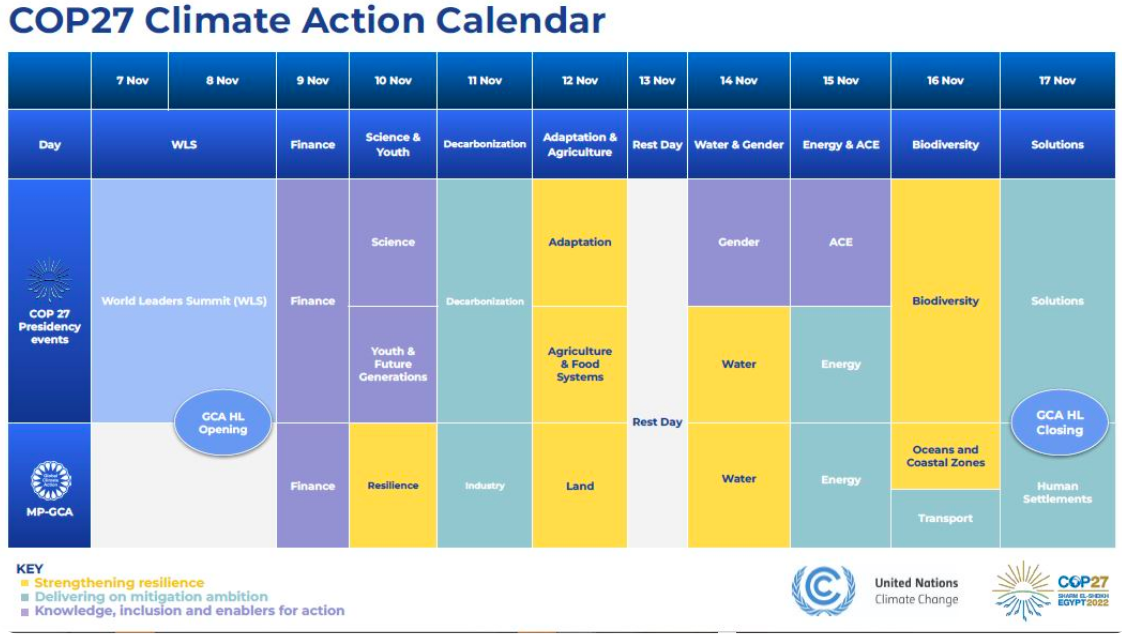 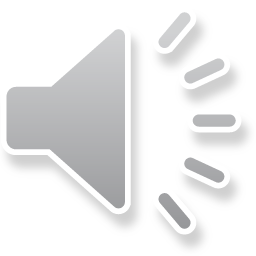 13
Source :
UNFCCC, 2022
[Speaker Notes: Cérès]
La COP 27 - Objectifs
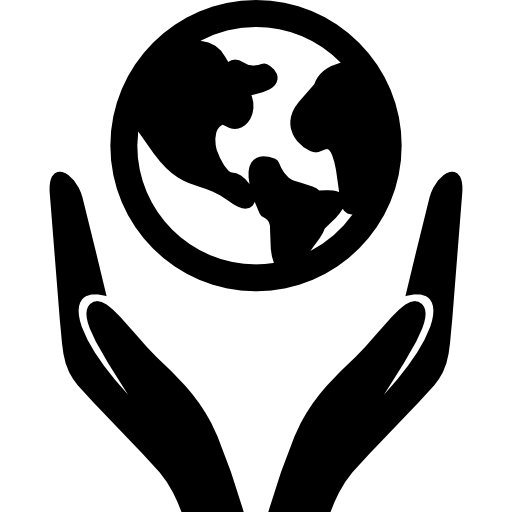 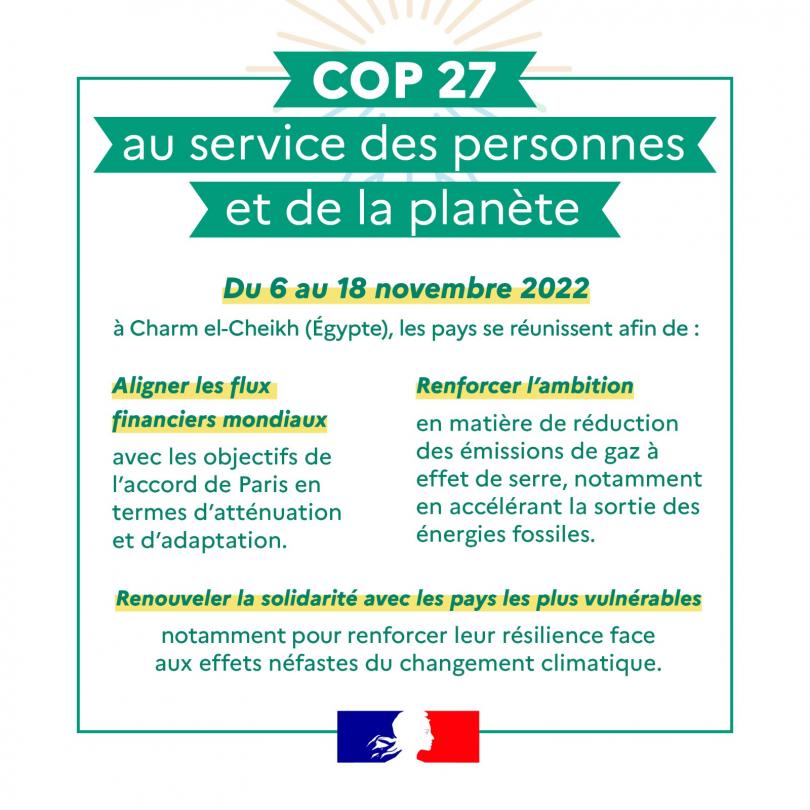 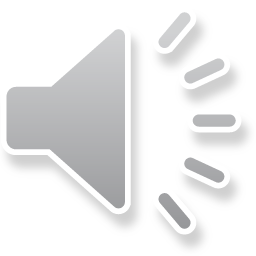 14
Source :
Ministères de la Transition écologique et de la Cohésion des territoires et de la Transition énergétique, 2022
[Speaker Notes: Cérès]
La COP 27 - Bilan
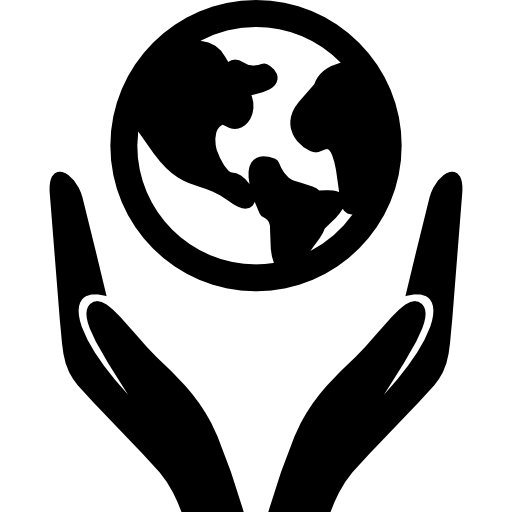 Objectif de limitation du réchauffement climatique à 1,5°C :
le même depuis 2015
réticence de certains pays pour qu’il soit marqué dans le texte final de la COP
Global Carbon Project affirme que c’est inatteignable pour 2100
Compensation des dégâts causés par le changement climatique :
fonds financiers pour les pays en développement financés par les pays développés
engagement de 338 millions d’euros
Réduction des émissions de CO2 :
pas de nouvelles ambitions par rapport à COP 26
certains pays ont renforcés leurs engagements
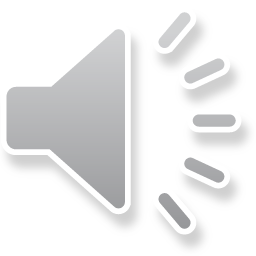 Sources : 
France info. 18/11/2022. 
OuestFrance . 20/11/2022. 
Le Monde. 20/11/2022.
15
[Speaker Notes: Global Carbon Project = develop a complete picture of the global carbon cycle, établi en 2001
Lola]
La COP 27 - Bilan
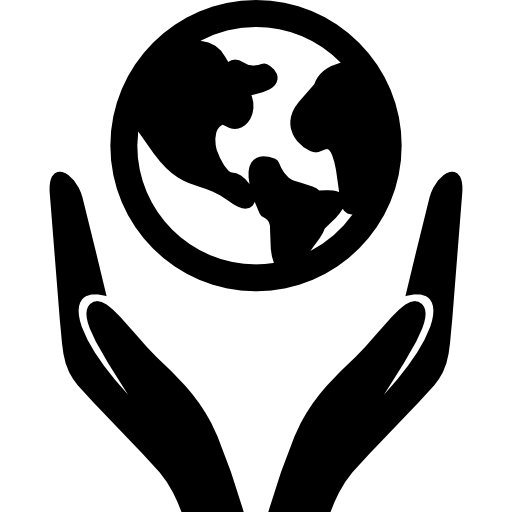 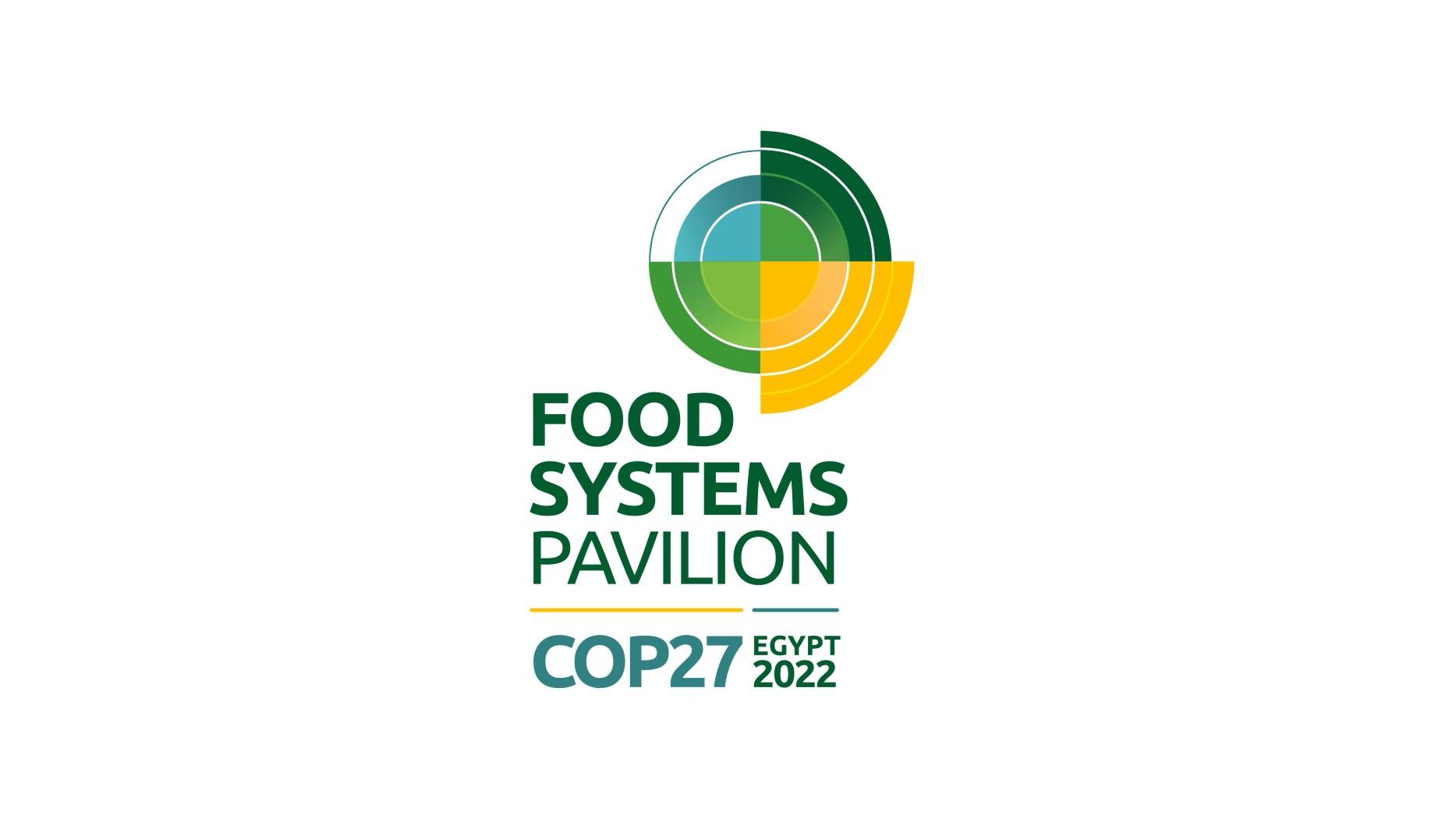 Sujets abordés : 
Retours d’expérience par 5 producteurs sur l’agriculture intelligente
Décarbonation de l’agriculture
Impacts des systèmes agronomiques sur le développement durable
Systèmes de transformation agroalimentaire et bilan d’émissions de GES
Focus sur l’agriculture le 12/11 : 
Pour la 1ère fois, création d’un pavillon Food Systems Pavilion
1 journée entière de conférences et discussions
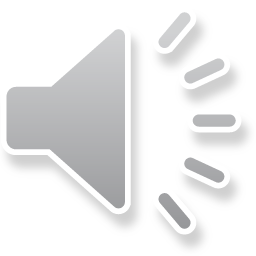 16
Source :
The World Farmers Organisation, 19/10/2022.
[Speaker Notes: Lola]
La COP 28
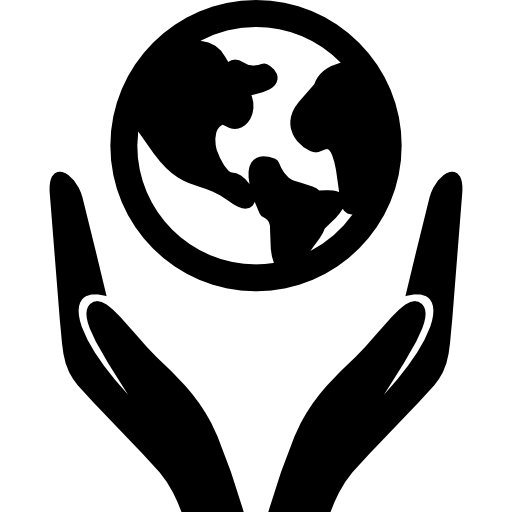 En novembre 2023 à Dubaï, Emirats Arabes Unis
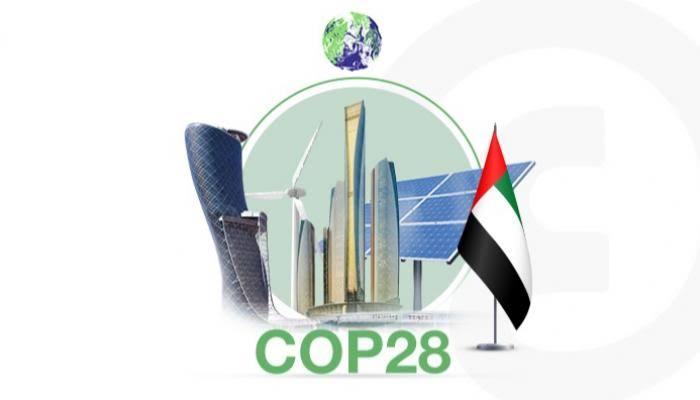 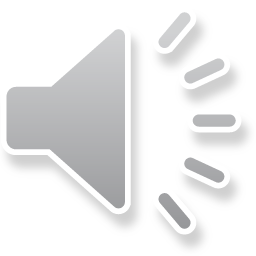 17
Source : Arabia Weather, 15/11/2022.
[Speaker Notes: Maris]
Agenda
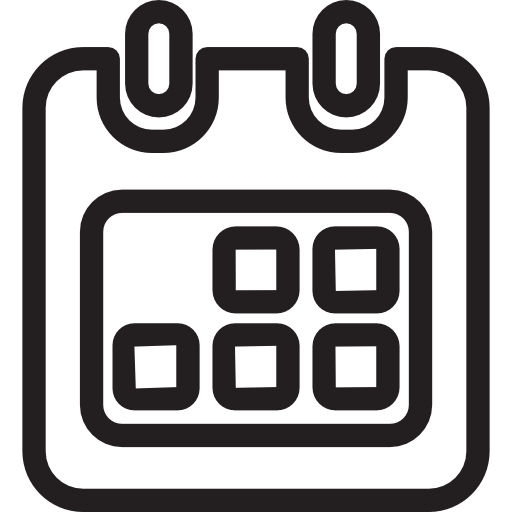 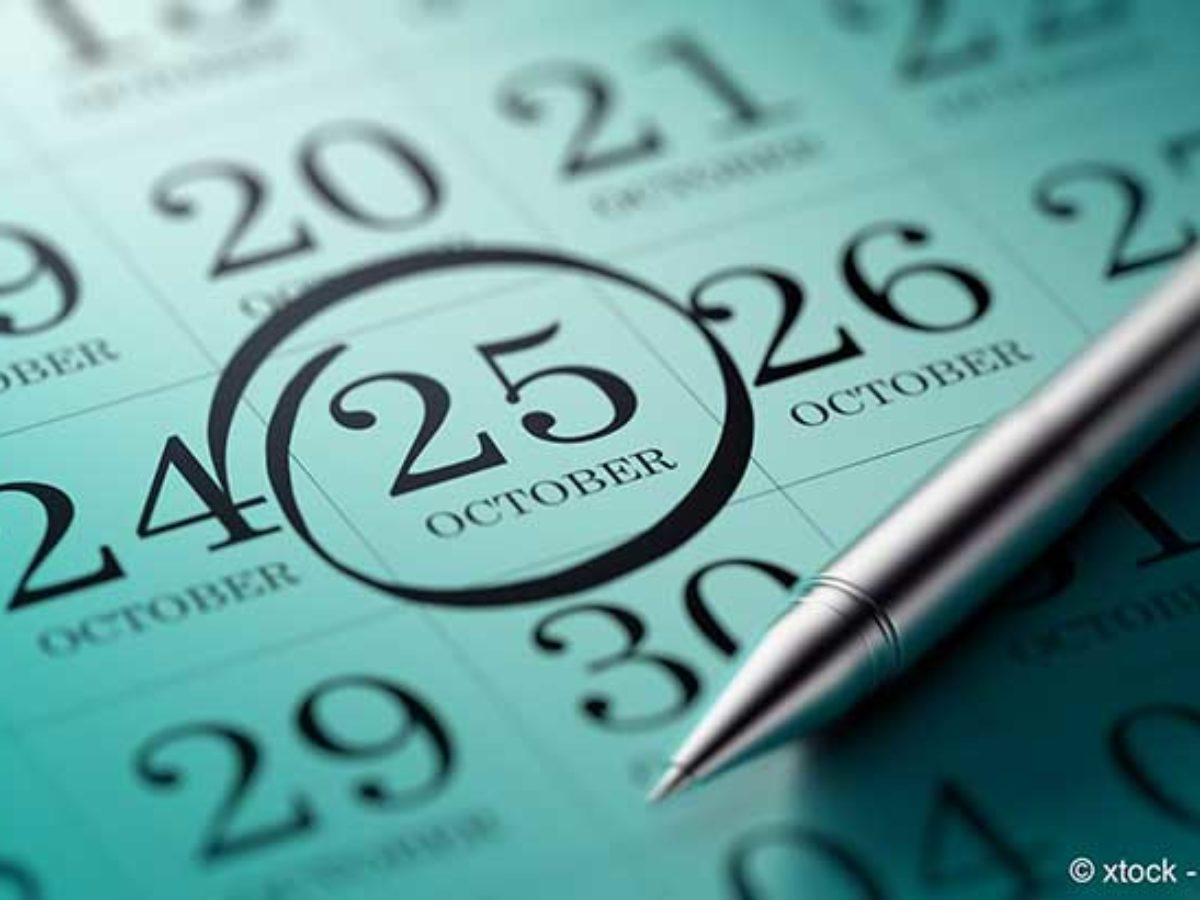 29 novembre
Open Agrifood - Orléans
Rencontre technique légumes en AB - CITFL Balandran
29 novembre
SIMA
29 novembre

1 décembre
Vinitech-Sifel - Bordeaux
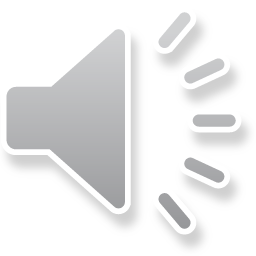 18
[Speaker Notes: Maris]
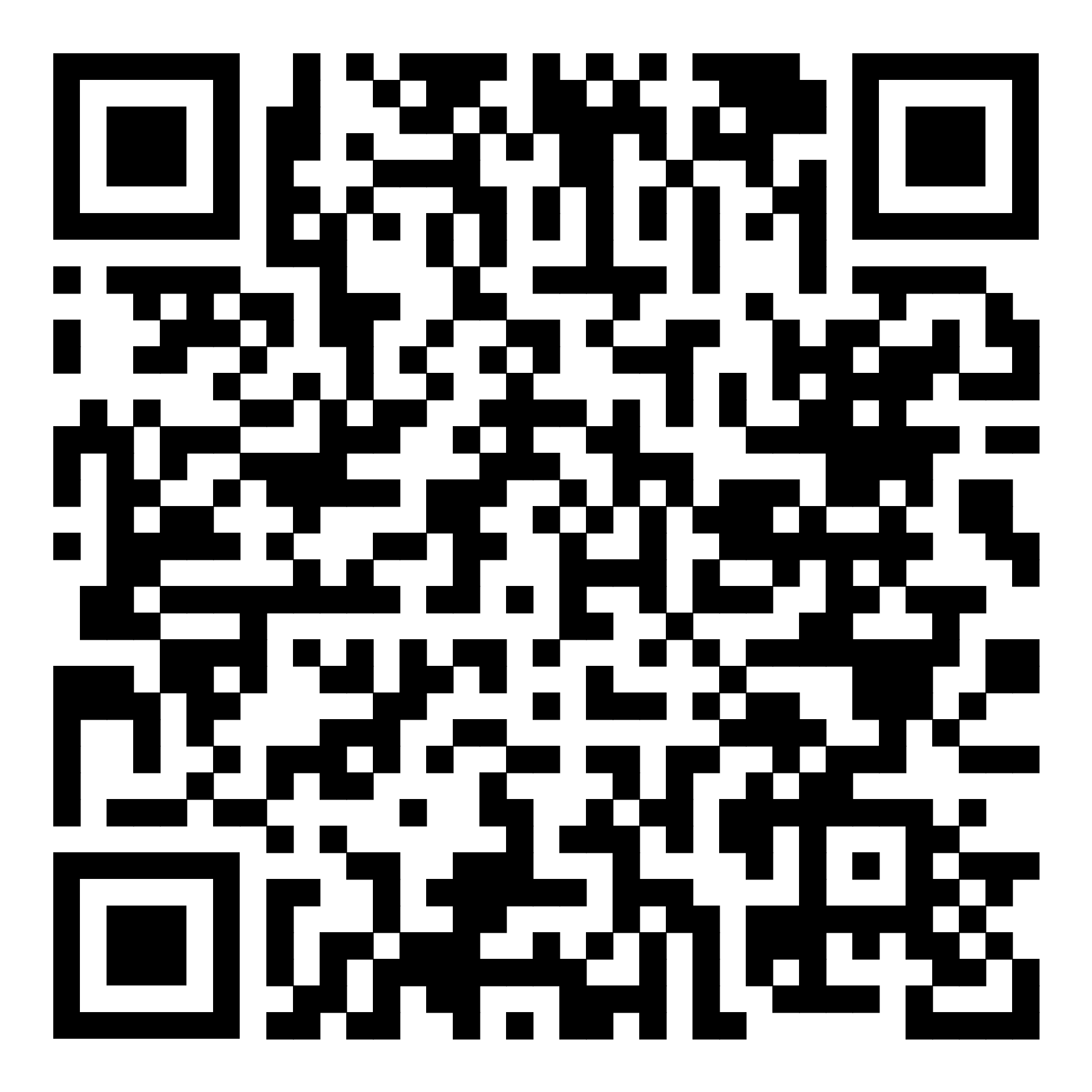 Merci de votre attention !
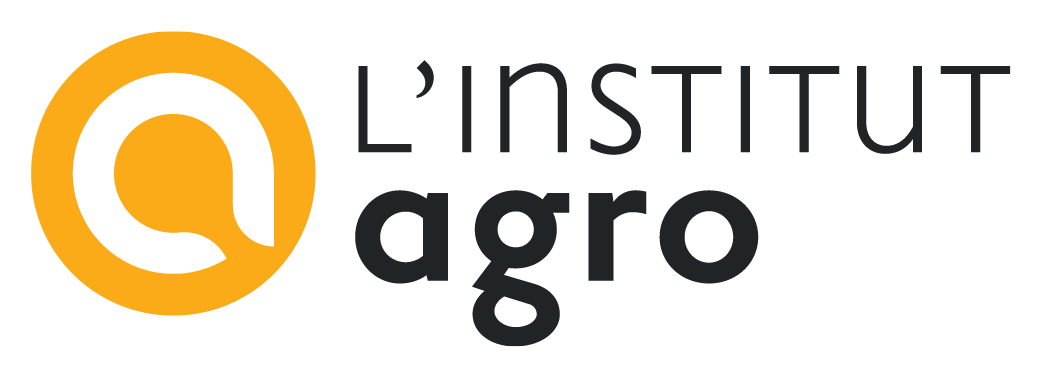 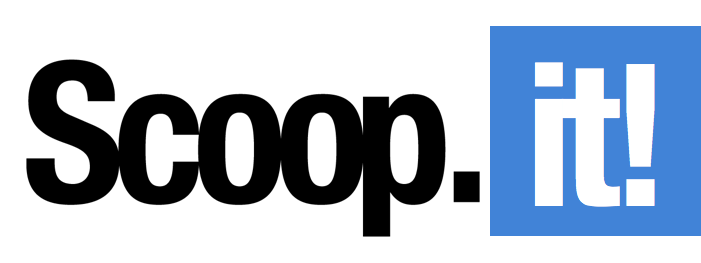 Horti’Press
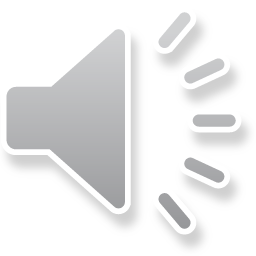 19
Sources
Anone 
CTIFL. L'anone, une curiosité exotique. 9/11/2022. Disponible à l’adresse : https://www.ctifl.fr/l-anone-une-curiosite-exotique-detail-fruits-et-legumes-388 

Robot Otto 
HortiDaily. Otto: the IPM scouting and yield forecasting greenhouse robot. 10/11/2022. Disponible à l’adresse : https://www.hortidaily.com/article/9476839/otto-the-ipm-scouting-and-yield-forecasting-greenhouse-robot/

Commerce des céréales
 France Agrimer. Commerce des céréales : l’incertitude mer Noire persiste. 10/11/2022. Disponible à l’adresse :
https://www.franceagrimer.fr/Actualite/Conseils-specialises/Grandes-cultures/2022/Commerce-des-cereales-l-incertitude-mer-Noire-persiste

Récolte des agrumes 
FRuiTROP online. Récolte de petits agrumes et d’oranges d’Espagne 2022-2023. 7/11/2022. Disponible à l’adresse : https://www.fruitrop.com/Articles-par-theme/Bilans-et-previsions/2022/Recolte-de-petits-agrumes-et-d-oranges-d-Espagne-2022-23

Marchés des conserves 
Réussir Fruits&Légumes. Inflation : “valeur refuge”, la conserve de légume se maintient. 15/11/2022. Disponible à l’adresse : https://www.reussir.fr/fruits-legumes/inflation-valeur-refuge-la-conserve-se-maintient

Algorithme et consommation 
Dolphin A., 2022. Comment consomment les jeunes face aux algorithmes. Végétable. Novembre 2022. N°404. p. 25. 

Pommes HVE à McDonalds
Douteau P. 2022. Des sachets de pomme HVE chez Mcdonald’s. Réussir Fruits et Légumes. Novembre 2022. N°432. p. 20. 

Annulation de l’interdiction des emballages plastiques
Gautier P. 2022. Emballages plastiques : vers l’annulation de l’interdiction pour les fruits et légumes? Réussir Fruits et Légumes. 15/11/2022. Disponible à l’adresse : 
https://www.reussir.fr/fruits-legumes/emballage-plastique-vers-l-annulation-de-l-interdiction-pour-les-fruits-et-legumes 

COP 27  
France info. COP27 :quel bilan au terme de ce nouveau sommet pour le climat ? 18/11/2022. Disponible à l’adresse : https://www.francetvinfo.fr/monde/environnement/cop/cop27-quel-bilan-au-terme-de-ce-nouveau-sommet-pour-le-climat_5484864.html
COP27 SHARM EL-SHEIKH EGYPTE 2022. COP27 Presidency Vision - Thematic days. Disponible à l’adresse : https://www.cop27.eg/#/presidency/events
OuestFrance . Cop27. Dégâts climatiques, émission de CO2 … Ce qu’il faut retenir de l’accord final. 20/11/2022. Disponible à l’adresse : https://www.ouest-france.fr/environnement/cop21/la-cop27-se-termine-sur-un-bilan-contraste-l-ue-et-l-onu-decues-dcd1291c-689b-11ed-a603-4a3131a74a26
Le Monde. A la COP27, un accord historique sur l’aide aux pays pauvres, mais pas d’accélération de la  lutte contre le réchauffement. 20/11/2022. Disponible à l’adresse : https://www.lemonde.fr/planete/article/2022/11/20/a-la-cop27-un-accord-historique-sur-l-aide-aux-pays-pauvres-mais-pas-d-acceleration-dans-la-lutte-contre-le-rechauffement_6150719_3244.html
UNFCC, 2022. Le programme de la COP 27 des champions de haut niveau et du programme de partenariat de Marrakech est publié. 02/08/2022. Disponible à l’adresse : https://unfccc.int/fr/news/le-programme-de-la-cop-27-des-champions-de-haut-niveau-et-du-programme-de-partenariat-de-marrakech 
Ministères de la Transition écologique et de la Cohésion des territoires et de la Transition énergétique, 2022. Présentation de la COP 27. Disponible à l’adresse : https://www.ecologie.gouv.fr/cop27 
The World Farmers Organisation, 19/10/2022. The World Farmers brings their strong voice to COP 27 in Sharm El-Sheikh. Disponible à l’adresse : 
https://www.wfo-oma.org/fr/wfo_news/the-world-farmers-brings-their-strong-voice-to-cop-27-in-sharm-el-sheikh/# 
Arabia Weather, 15/11/2022. Que signifie choisir les Emirats Arabes Unis pour accueillir la COP 28 ? Disponible à l’adresse : https://www.arabiaweather.com/fr/content/que-signifie-choisir-les-emirats-arabes-unis-pour-accueillir-la-cop-28-
20